ელექტრონული თემატური თარგმნითი ლექსიკონი
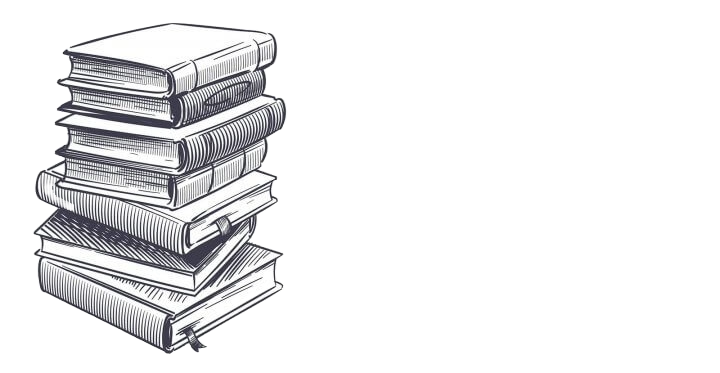 სარჩევი
1           შესავალი
2           მიზანი
3           ამოცანები
4           ამოცანების განხორციელების 		    გზებიდა განრიგი
5           მოსალოდნელი   შედეგები
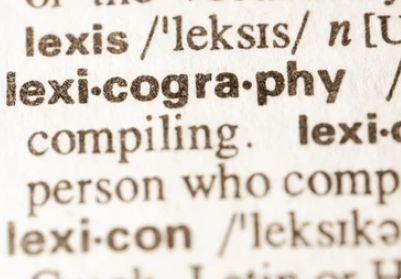 სამწუხაროდ დღეს საქართველოში არ არსებობს ISO სტანდარტის თემატური თარგმნითი ელექტრონული ლექსიკონები. პროექტის განხორციელებით შესაძლებელია ისეთი ლექსიკონის შექმნა, რომლის გამოყენება შეეძლება მომხმარებელს როგორც user interface-დან. ასევე შესაძლებელია API-ს შემუშავება, რომლის გამოყენებასაც შეძლებს მომხმარებელი საკუთარ აპლიკაციაში ინტეგრირებით. შესაძლებელია API-ის კომერციული მიზნით გამოყენება, პაკეტების შემუშავება და ბიზნესისთვის მორგება.
https://www.datamuse.com/api/https://dictionaryapi.com/https://developer.oxforddictionaries.com/https://api.lexicala.com/
ჩვენი მიზანია თემატური თარგმნითი ელექტრონული ლექსიკონის შექმნა ,მომხმარებელისთვის განკუთვნილი user interface-ით, სისტემის შევსებისთვის საჭირო Admin პანელით და Integration API-ით, რომელიც ფიზიკურ ან იურიდიულ პირებს საკუთარ სისტემებში თარგმნის ფუნქციონალის ავტომატიზაციის საშუალებას მისცემს.
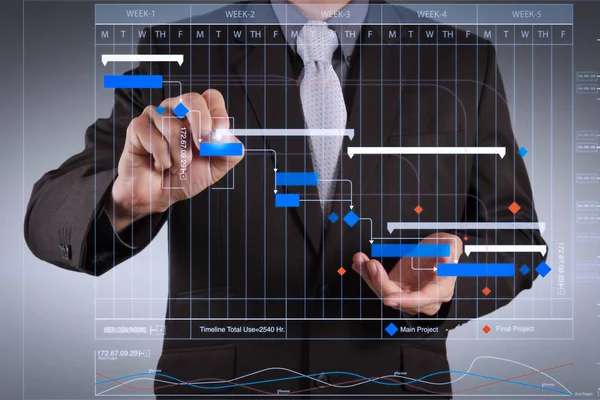 User interface
Admin panel
Integration API
პროექტის შემუშავება1.1. ფუნქციონალის შემუშავება1.2. MVP ფუნქციონალის ჩამოწერა პირველი ვერსიისთვის1.3. საკითხთან დაკავშირებული საჭირო ინფორმაციის მოძიება
ანალიზი2.1. პროექტის არქიტექტურის შემუშავება2.2.საჭიროების შემთხვევაში გარე სერვისების მოძიება2.3. დომეინის დაზუსტება/ჩამოყალიბება
ამოცანები
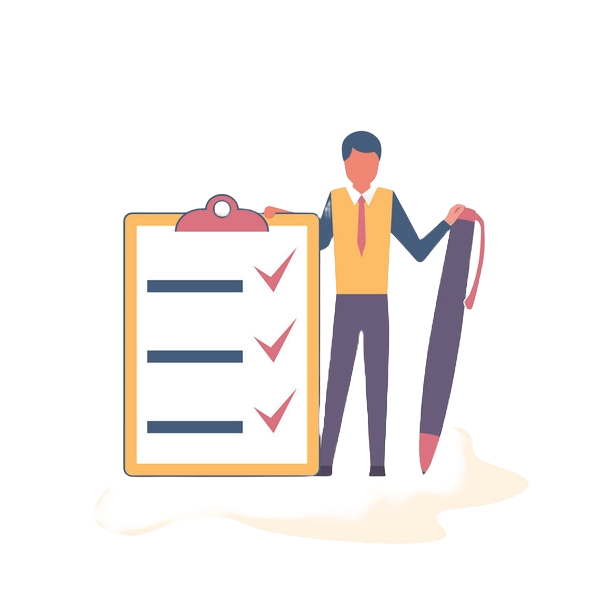 იტერაციული იმპლემენტაცია4.1. ფუნქციონალის შესაბამისად ბაზის შემუშავება4.2. Backend სერვისების აწყობა4.3. დიზაინის მიხედვით User Interface-ის აწყობა და სერვისებთან დაკავშირება4.4. ფუნქციონალის ტესტირება4.5. მომხმარებლამდე მიტანა
დიზაინის შექმნა3.1.ამოცანის ჩამოყალიბების და ანალიზის შემდგომ დიზაინის შექმნა ვებ აპლიკაციისთვის3.2. Research-ერების დახმარებით მომხმარებლებისგან უკუკავშირის მიღება
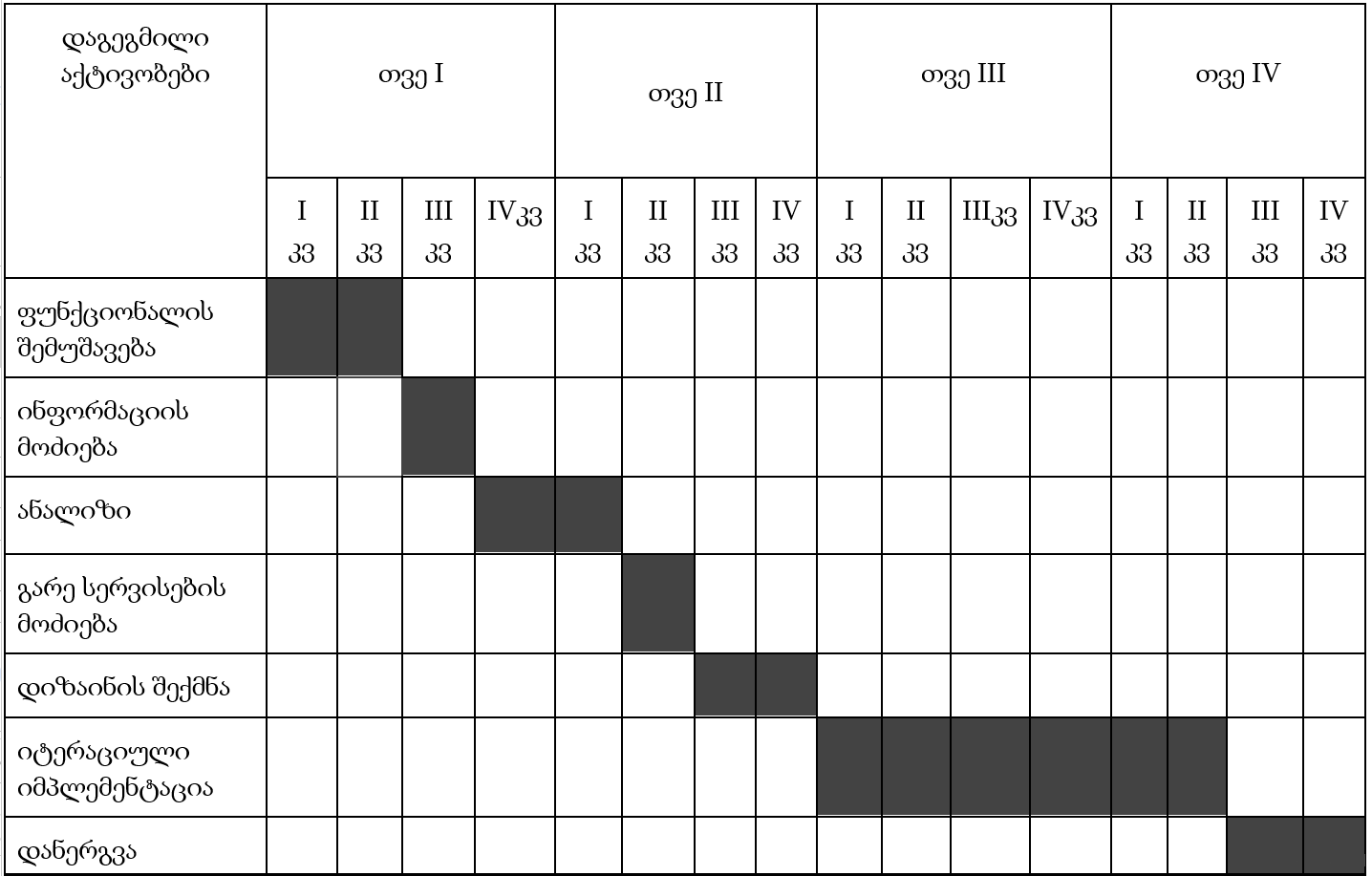 Ꝋ  პროექტის შეფასების კრიტერიუმები
მომხმარებელზე ორიენტირებული დიზაინი
ფუნქციონალურობა
ISO სტანდარტების დაცვა
მდგრადობა
გაფართოებადობა
ეფექტურობა
სიმარტივე
ჩვენი პროექტის განხორციელების შემდეგ, ჩვენ გვექნება სრულად გამართლი ქართული თემატური ლექსიკონი, რომელიც იქნება აგებული ISO საერთაშორისო სტანდარტის მიხედვით. ეს კი ხელს ხელს შეუწყობს მაღალი სტანდარტის ქართული  უნივერსალური ლექსიკონის შექმნას
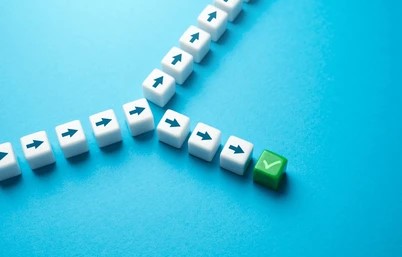 მადლობა ყურადღებისთვის !
სტუდენტები: 
- ლევან რევაზაშვილი 
- ტარიელ კოპალიანი
-ნიკოლოზ ჭიაბრიშვილი

ხელმძღვანელი:
 მანანა ხაჩიძე
დავით ხაჩიძე